Дигитално насиље
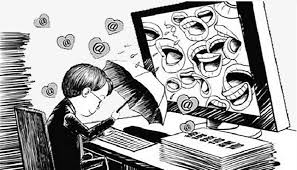 Шта је дигитално насиље?
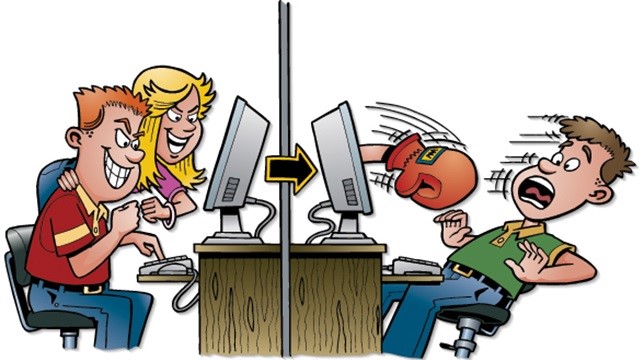 Насиље на интернету је сваки облик насиља које настаје употребом дигиталних технологија.

Може се одвијати на друштвеним мрежама, апликацијама за размену порука, гејминг платформама и мобилним телефонима. То је понашање које се понавља и које има за циљ да уплаши, наљути или осрамоти особе које су нападнуте.
Примери дигиталног насиља су:
ширење неистина или објављивање срамотних фотографија некога на друштвеним мрежама

слање претњи преко платформе за размену порука

лажно представљање и слање неприкладних порука другима у туђе име.

Насиље уживо и насиље на интернету се често могу дешавати упоредо. Међутим, насиље на интернету оставља дигитални запис који може да послужи као доказ приликом његовог заустављања.
Интернет бонтон
Морамо да будемо пажљиви о ономе што делимо или кажемо у дигиталном простору, јер наше речи могу нанети штету другима.
Добро размисли пре него што објавиш или поделиш било шта на друштвеним мрежама - јер то може да остане заувек на интернету.
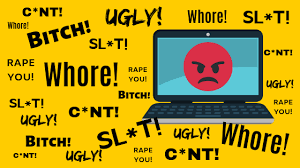 Како да спречим да неко злоупотреби моје личне податке на интернету?
Добро размисли пре него што објавиш или поделиш било шта на друштвеним мрежама - јер то може остати заувек на интернету и неко може касније да злоупотреби те податке. Немој давати личне податке као што су адреса, телефонски број или име школе.

На већини друштвених мрежа можеш да:
• кроз подешавање поставки приватности налога одабереш ко може да види твој профил, да ти шаље директне поруке или коментарише постове.
• пријавиш штетне коментаре, поруке и фотографије и затражиш њихово уклањање
• потпуно блокираш људе – неће моћи да виде твој профил, нити да те поново контактирају.
• одабереш да се коментари одређених људи појављују само њима.
• обришеш постове на свом профилу или да их сакријеш од одређених људи.

На већини друштвених мрежа, особе које блокираш неће добити обавештење да си то урадио/ла.
Шта могу да урадим?Где год се насиље догоди, не мораш да га трпиш, већ можеш да га пријавиш и зауставиш.
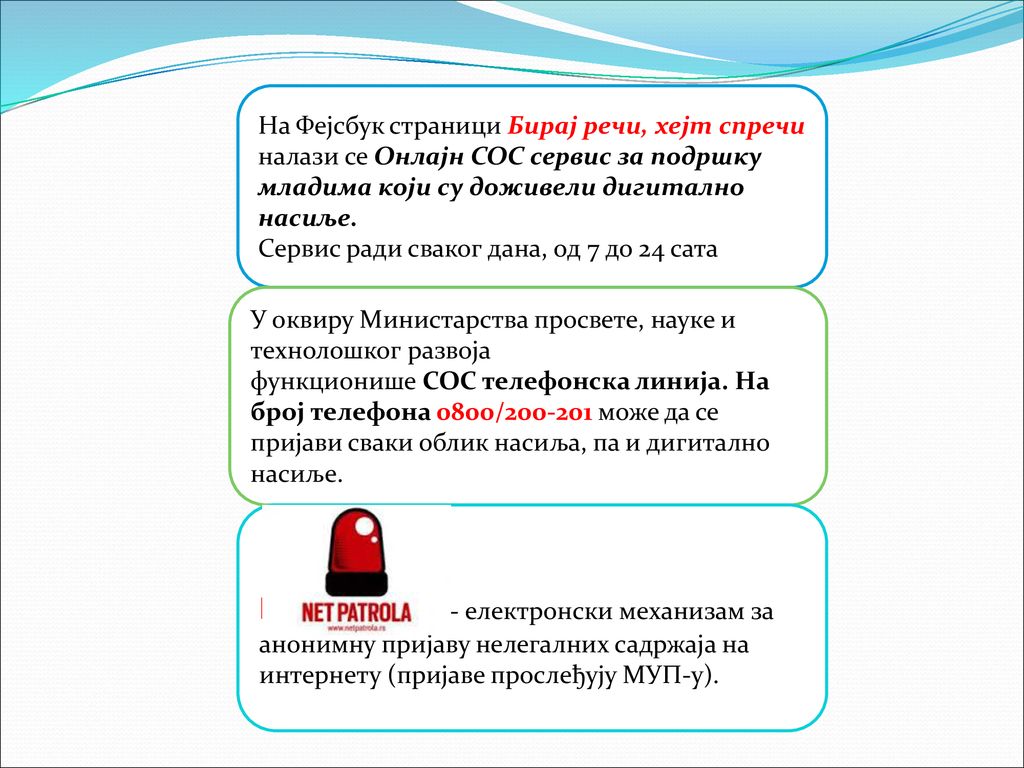 Презентацију урадили чланови Ученичког парламента поводом Међународног дана борбе против вршњачког насиља.

Извор
https://www.unicef.org/serbia/zaustavimo-digitalno-nasilje